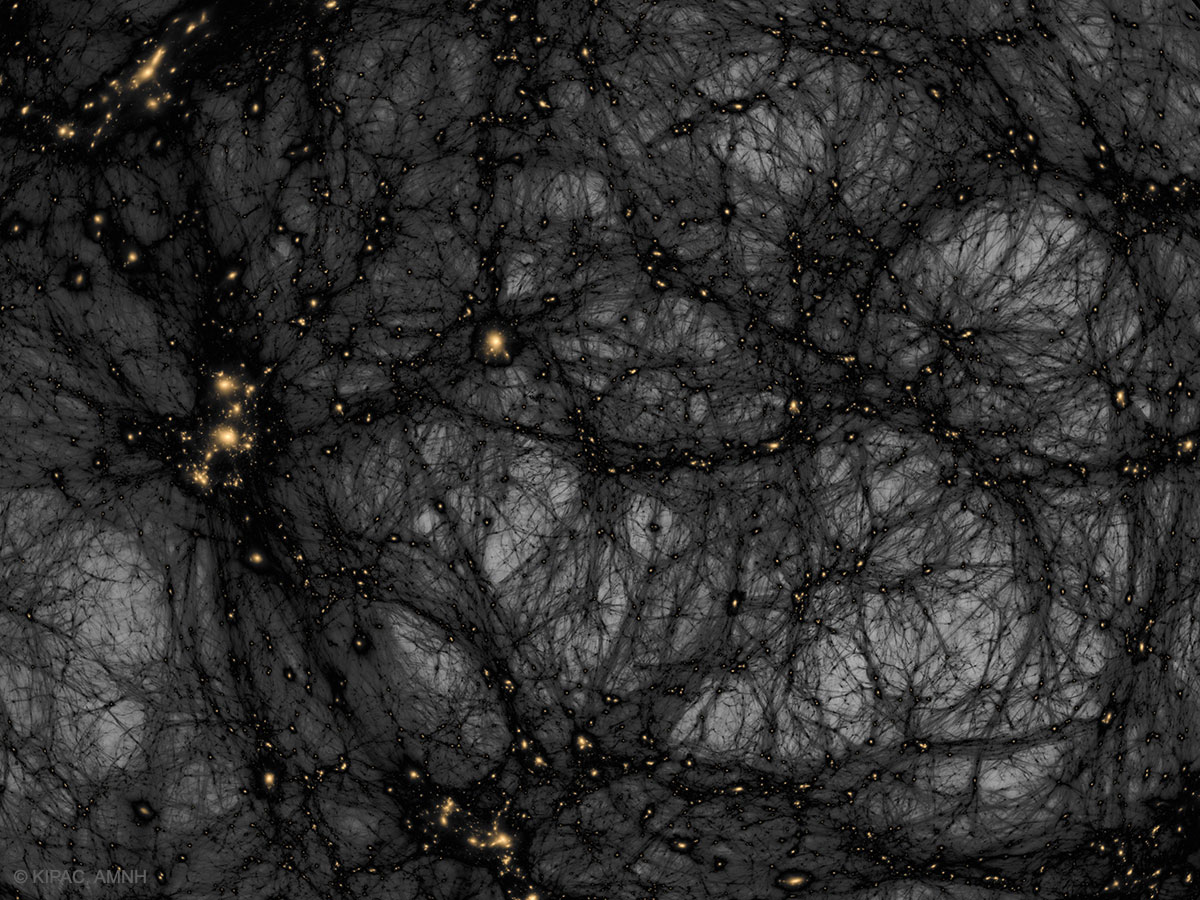 Изучение тёмной материи
Уткин Никита Денисович,
научный сотрудник АКЦ ФИАН
Что нужно обсудить:
Ключ к загадочному веществу

Аргументы в пользу тёмной материи

Что же это такое?
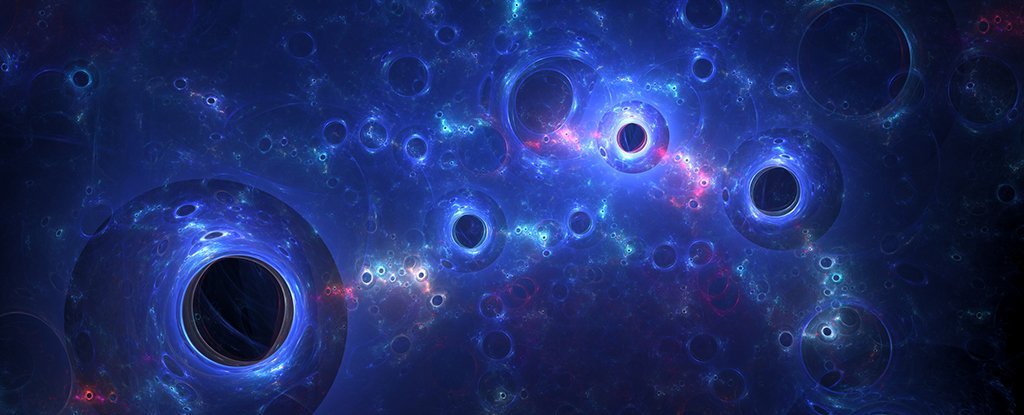 Ключ к загадочному веществу
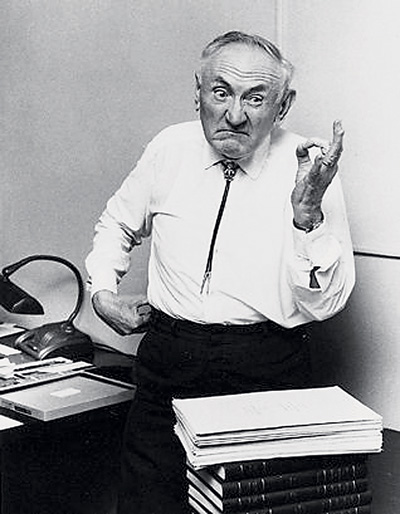 1930-е гг. – Ф. Цвикки измерил скорости движения галактик в скоплении Coma, массы галактик для неё не хватало
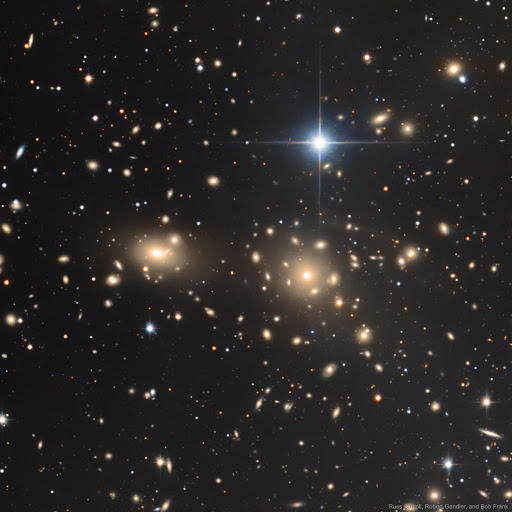 Ключ к загадочному веществу
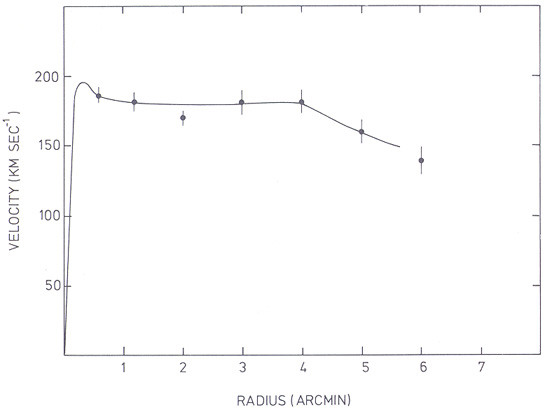 1970-е годы – измерение скоростей вращения газа на перифериях дисков галактик, почему-то кривые вращения получились плоскими!
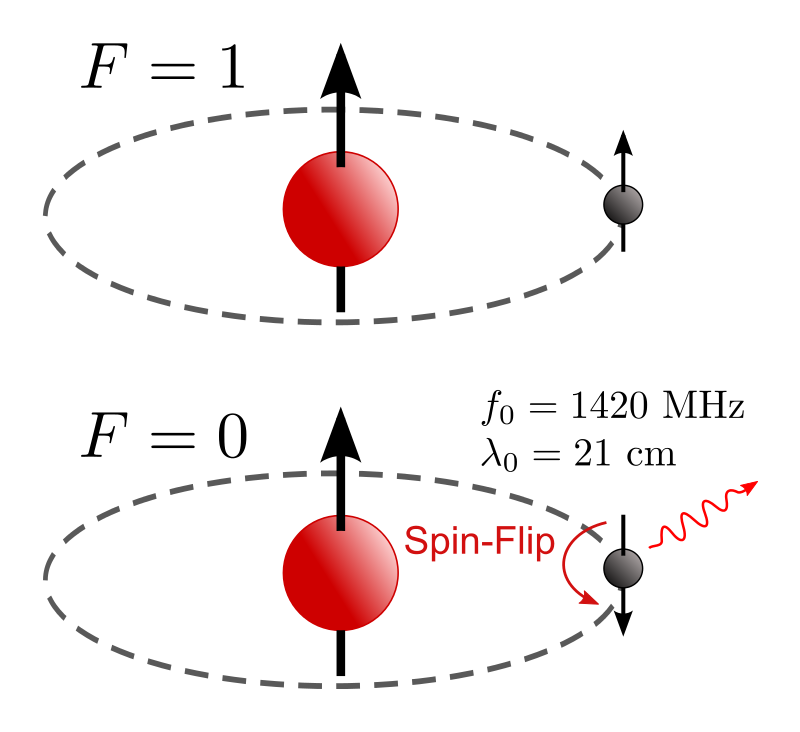 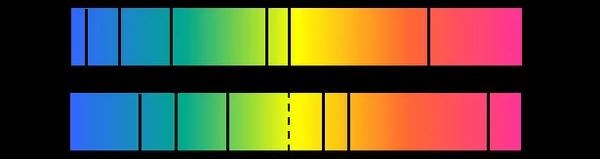 Аргументы в пользу тёмной материи
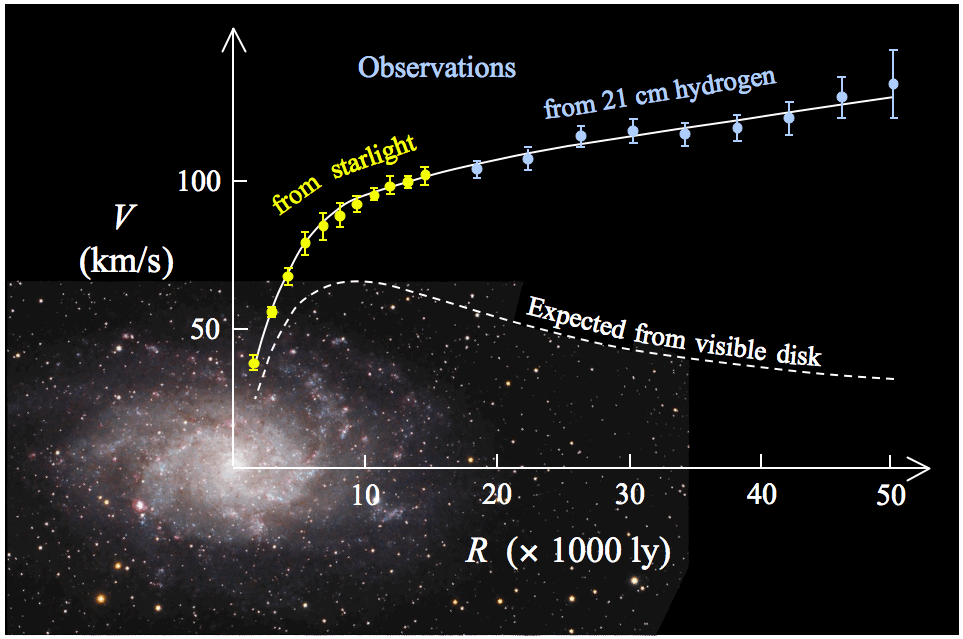 1) Кривые вращения
дисковых галактик
По наблюдениям
по газу (линия 21 см)
по звёздам
,
км/с
Соответствует  
звёздам и газу
, 1000 световых лет
Аргументы в пользу тёмной материи
1) Кривые вращения
дисковых галактик
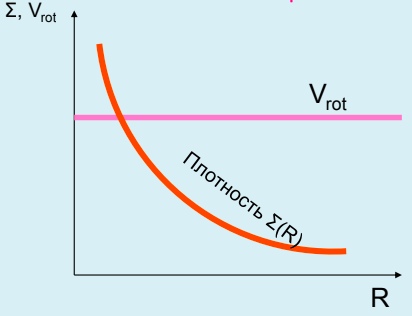 Но видимое вещество в галактиках распределено по-другому
Дело даже не в форме, а в максимальной скорости, для которой наблюдаемого вещества недостаточно
Диск Местеля
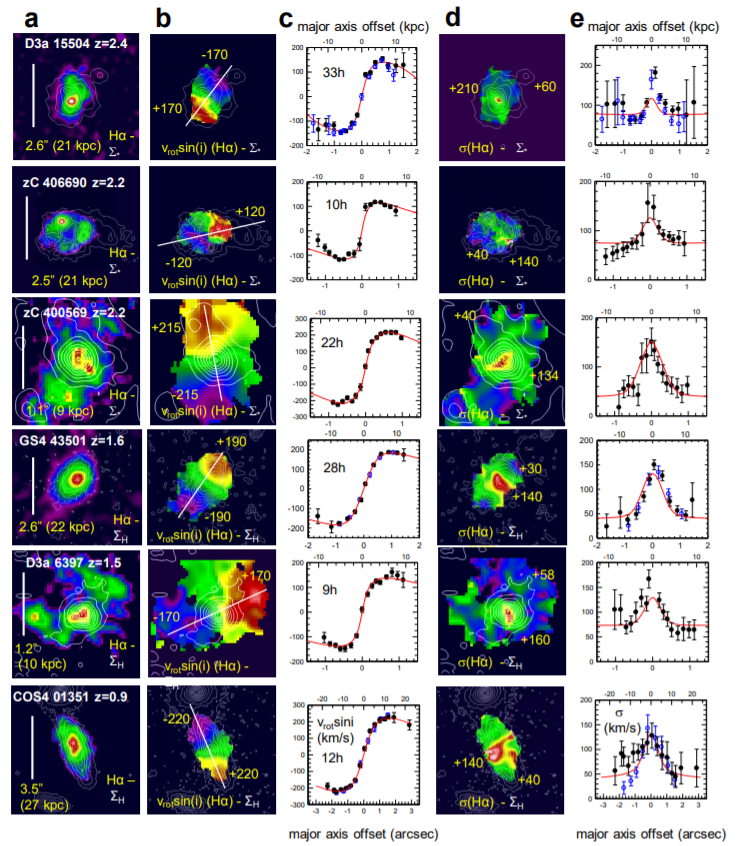 Но не всё так просто!
Lang et al., 2017: выборка из 101 галактики на временах 2,5 – 7,3 млрд лет от начала расширения Вселенной – кривые вращения в целом спадающие!

Genzel et al., 2017: индивидуальные кривые вращения у 6 галактик тоже спадающие!

У молодых галактик вклад тёмной материи меньше
Аргументы в пользу тёмной материи
2) Большие скорости звёзд эллиптических галактик
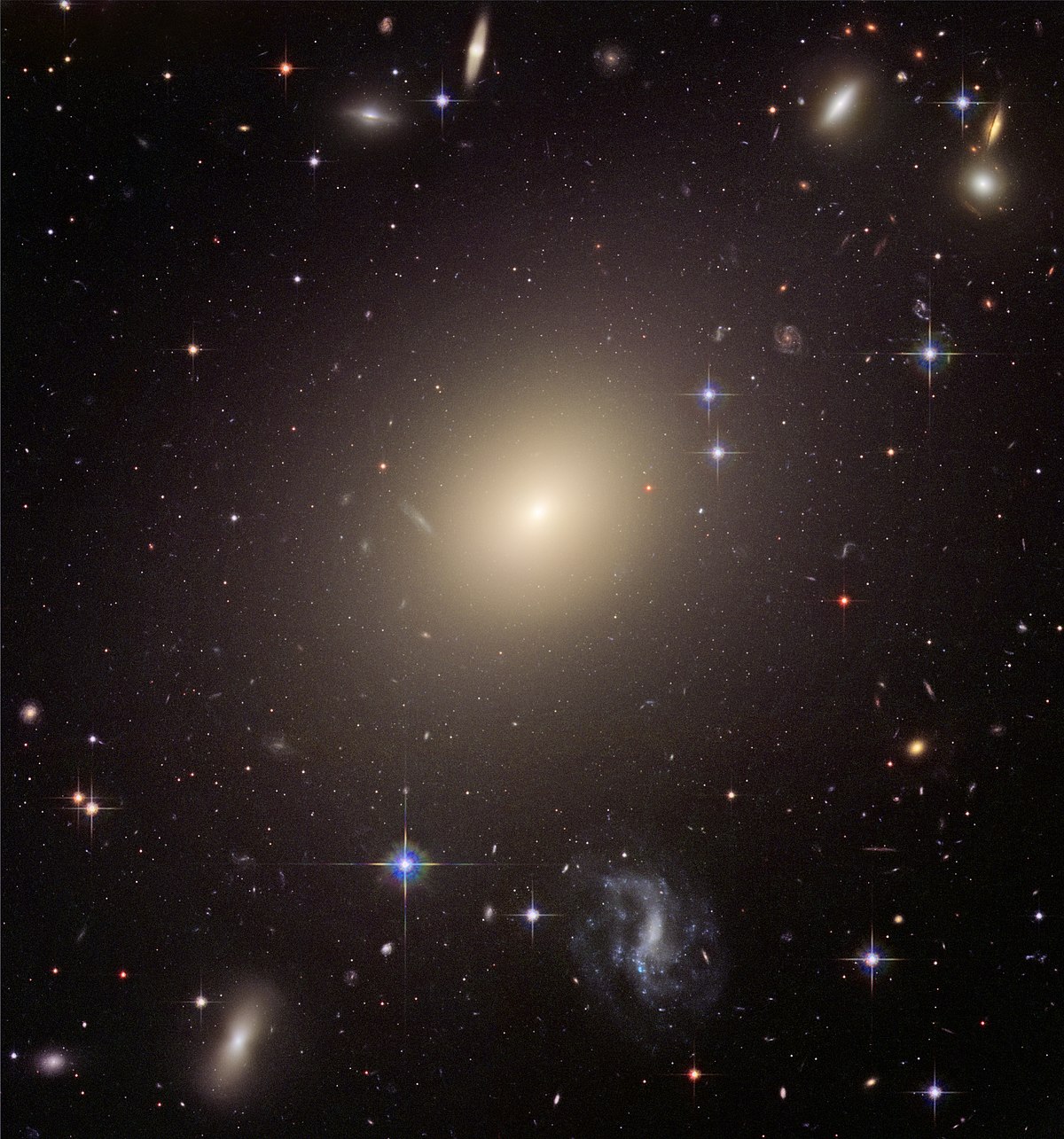 Аргументы в пользу тёмной материи
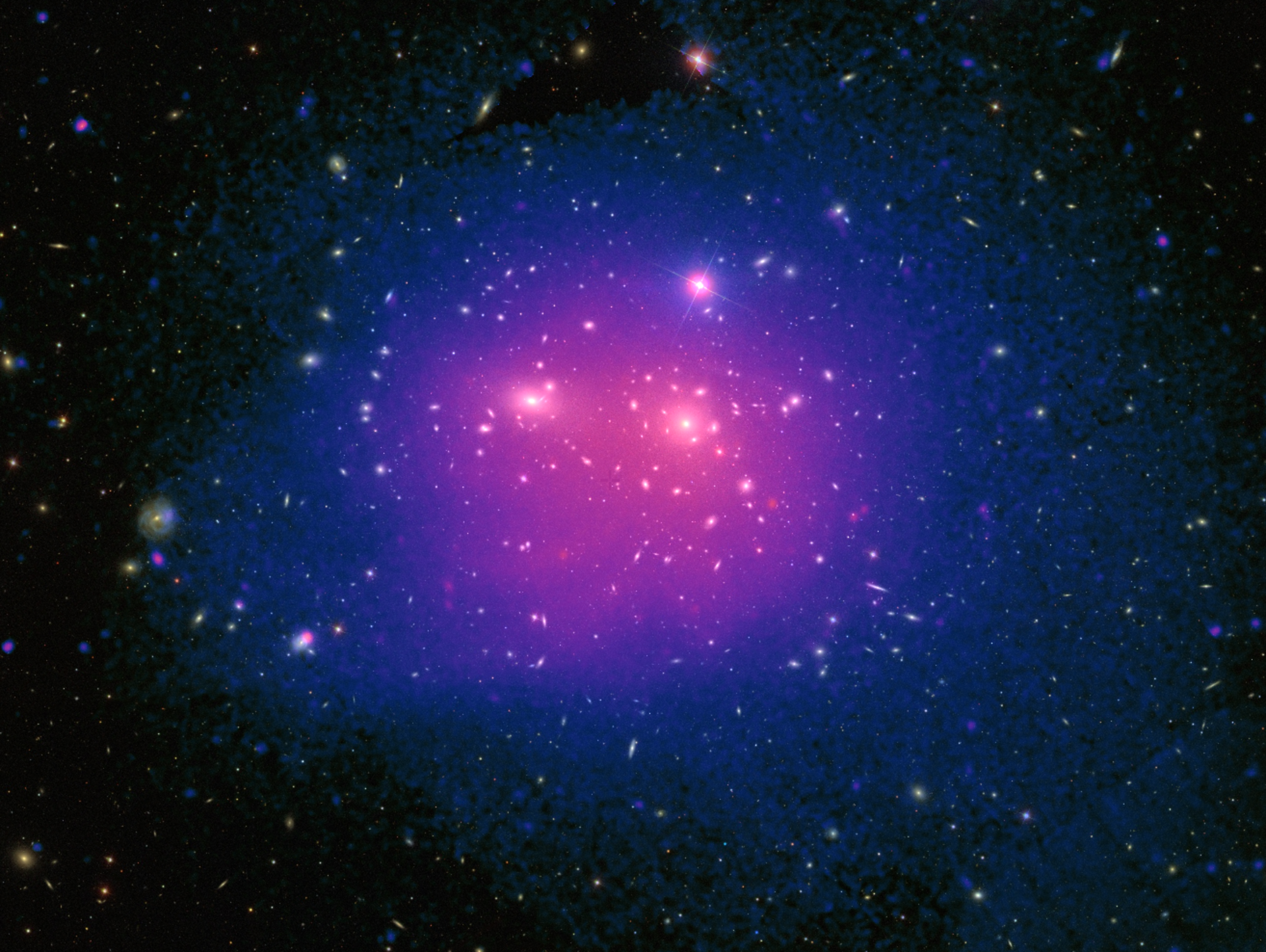 3) Очень горячий газ в скоплениях галактик
[Speaker Notes: На этом изображении наложены изображения скопления галактик Coma в оптическом и рентгеновском диапазонах. По излучению в рентгеновской диапазоне можно определить температуру газа.]
Галактики-«призраки»
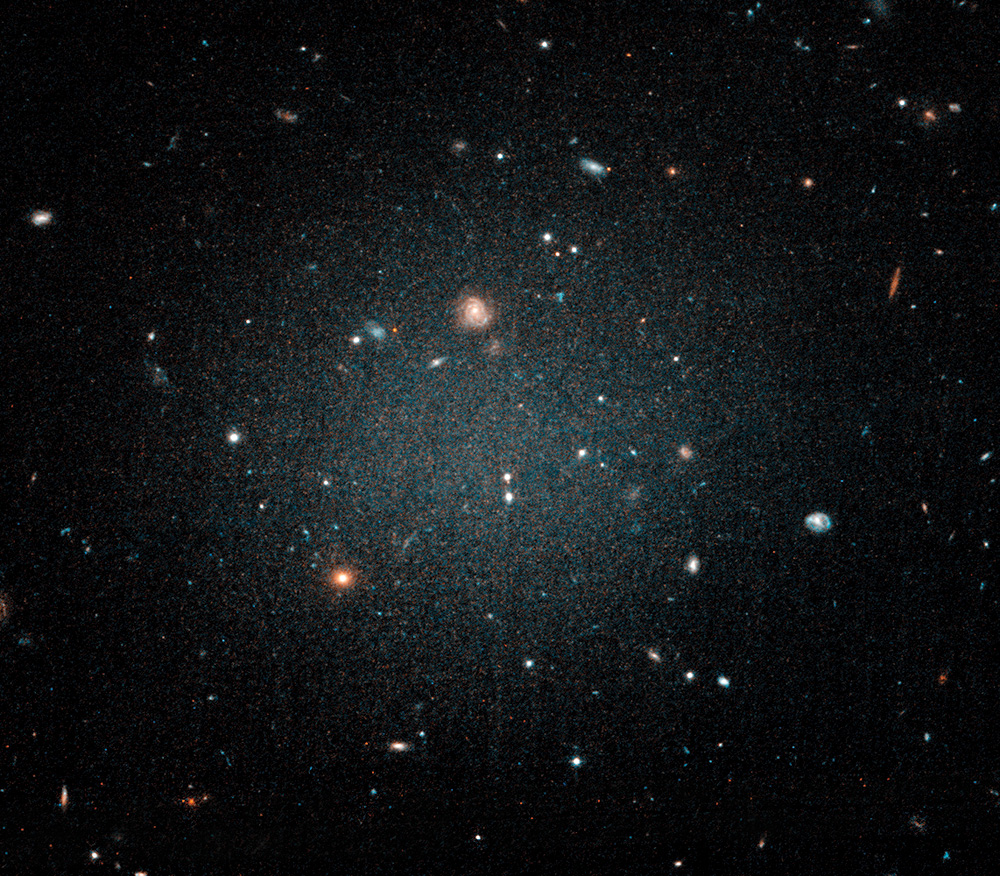 Может быть в 200 раз больше тёмной материи, чем обычного вещества!
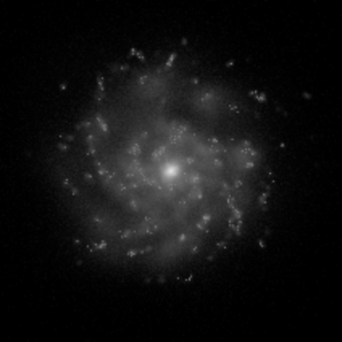 Самый главный аргумент
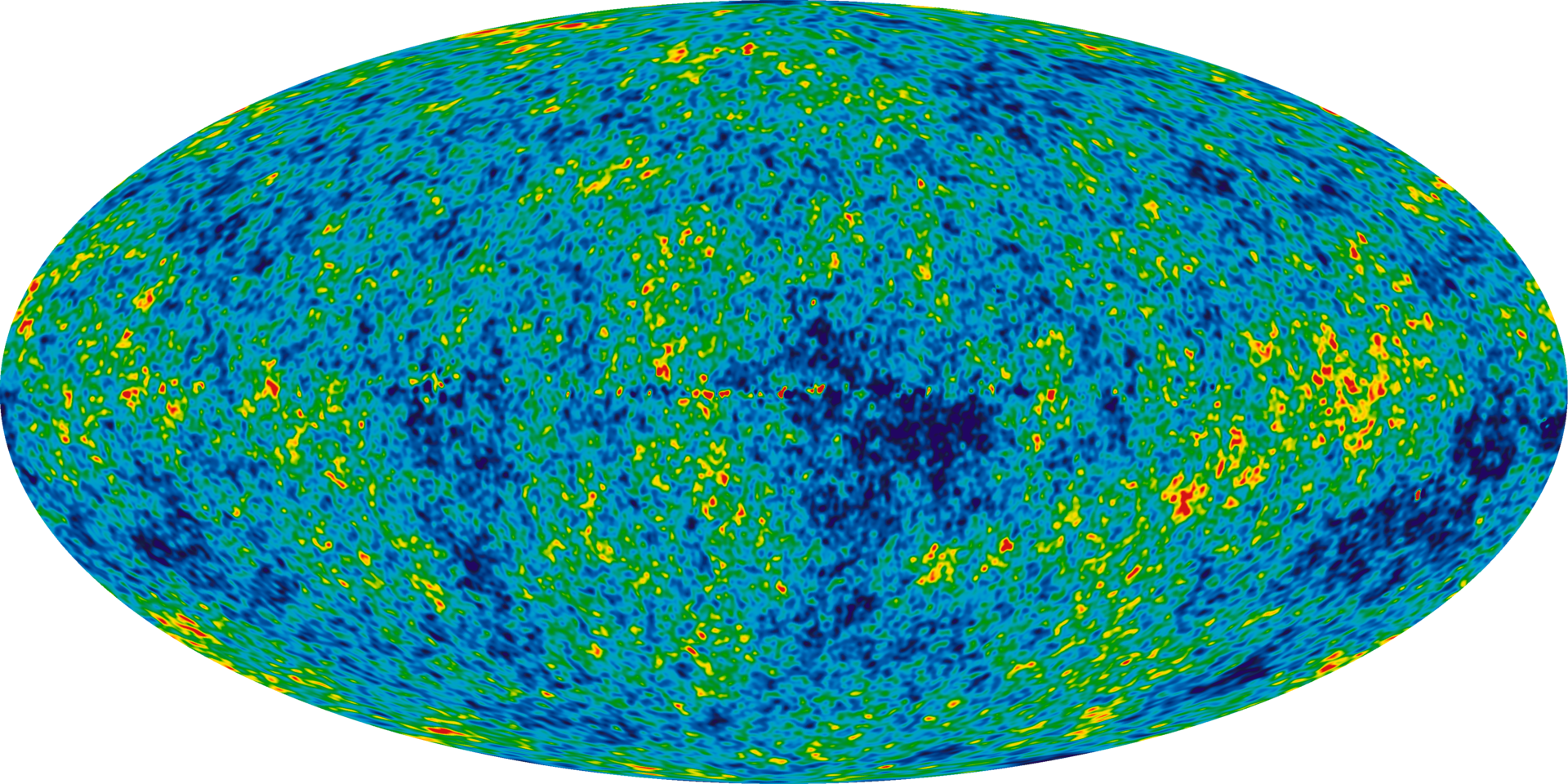 Что же это такое?
Нам известно, что:
она не излучает;
проявляет себя только по гравитационному взаимодействию

она «холодная» - её частицы двигаются очень медленно

Её в 5 раз больше, чем светящегося вещества.
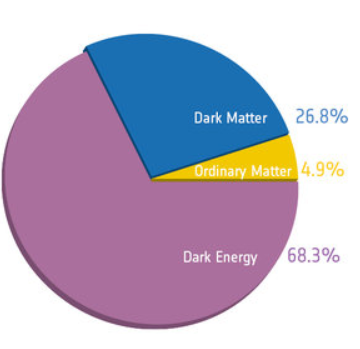 Обычное вещество, погребённое в остатках звёздной эволюции?
требуется гораздо более интенсивное звездообразование

остатков звёздной эволюции недостаточно
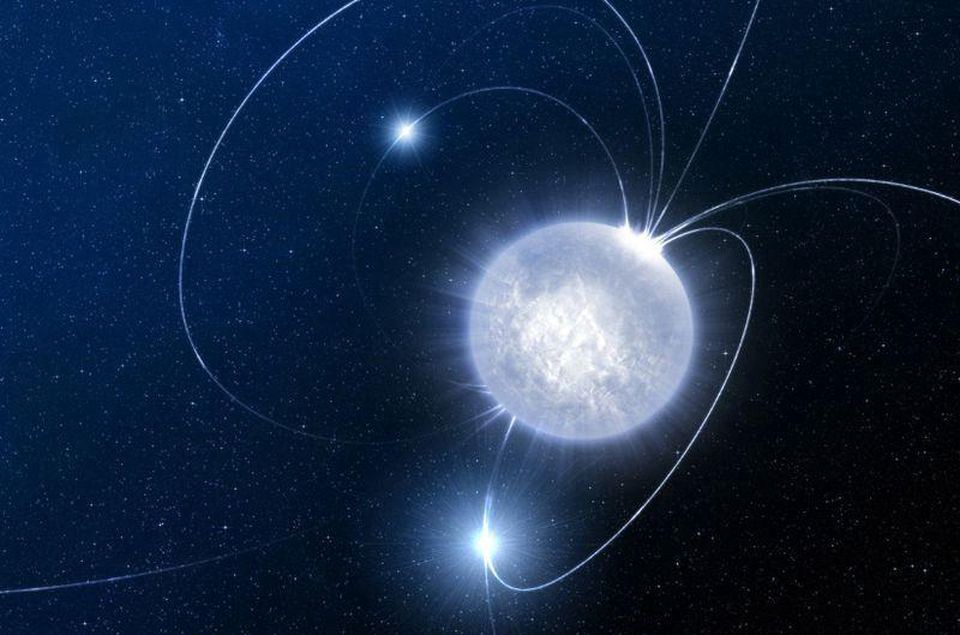 Слабо взаимодействующие частицы?
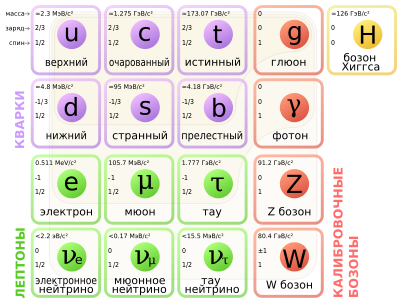 Нейтрино – тогда бы тёмная материя была горячей

Нейтралино – не входит в набор частиц Стандартной модели

Аксион – понадобился для решения одной проблемы Стандартной модели
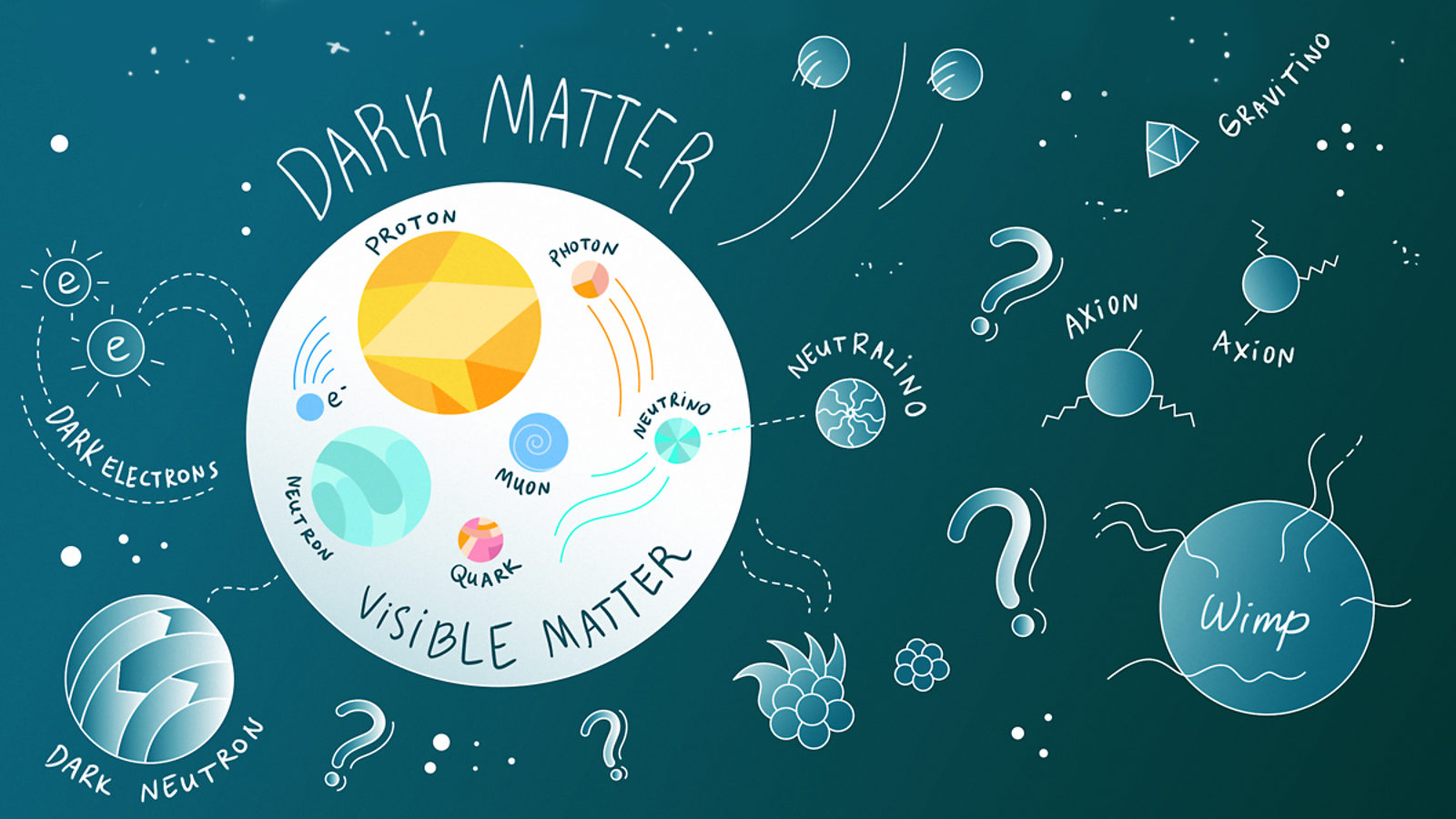 Влияние параллельных Вселенных?
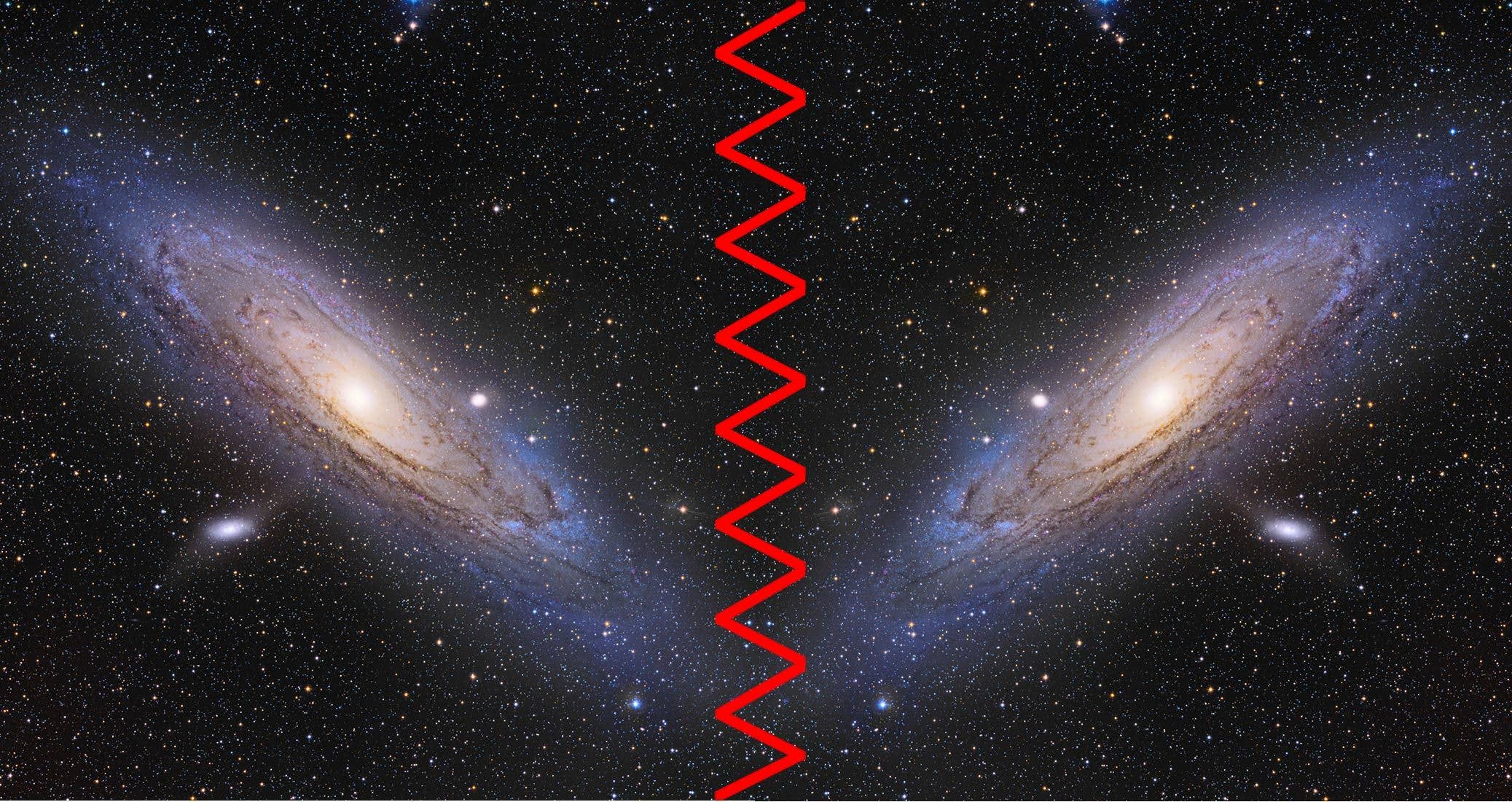 Спасибо за внимание!
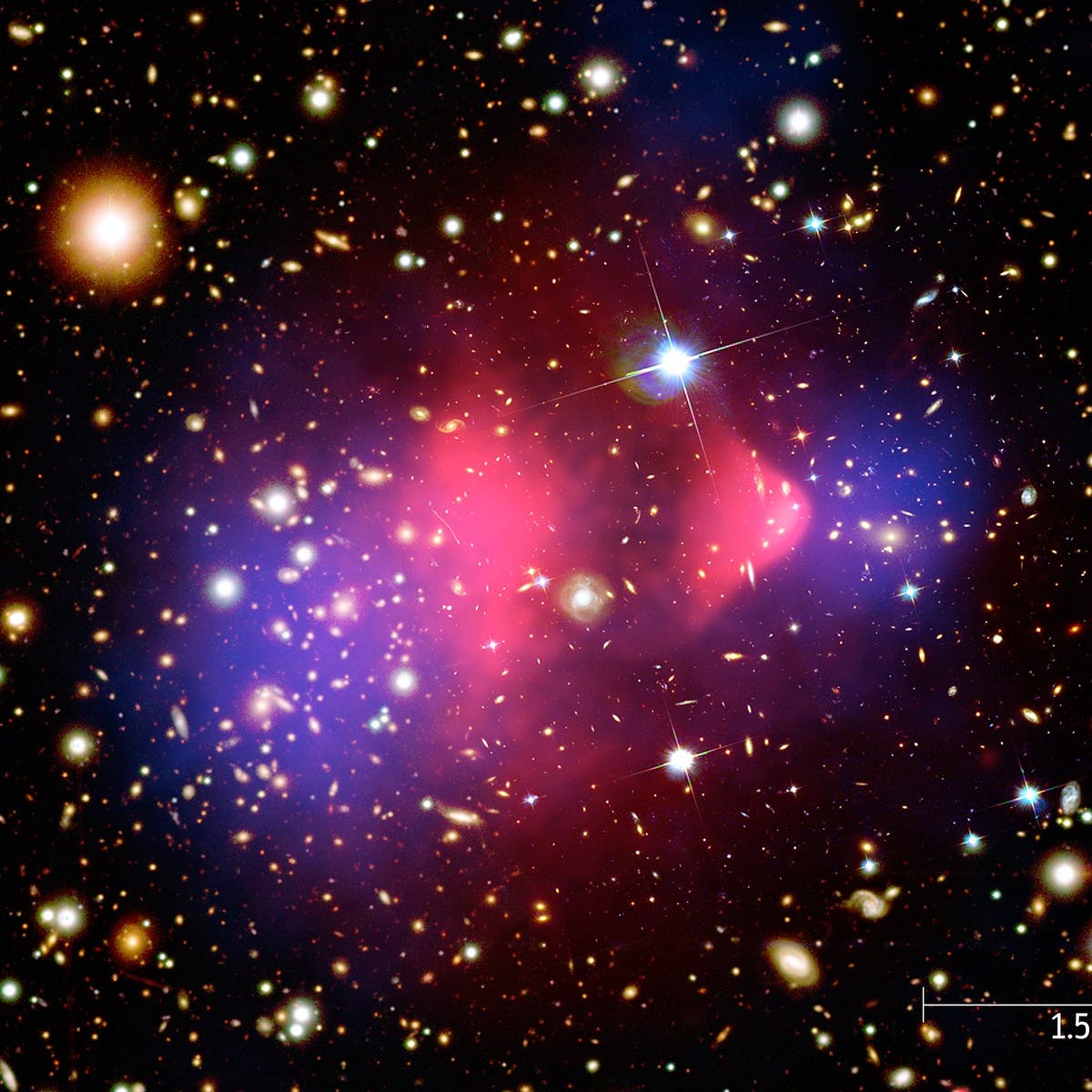